Управление персоналом
Люди, работающие в компаниях по разработке ПО, являются их самым ценным "активом". Именно они представляют интеллектуальный капитал, и от менеджеров по разработке ПО зависит, получит ли компания наилучшие из возможных дивиденды от инвестиций в человеческие ресурсы. 
В успешно развивающихся компаниях и экономических структурах это достигается в том случае, если организация уважает своих сотрудников. Круг выполняемых ими обязанностей и уровень вознаграждения должны соответствовать их умению, которое, в свою очередь, зависит от квалификации.
Эффективный менеджмент – это эффективное управление персоналом компании.
Менеджеры – руководители проектов должны решать как технические, так и далекие от технических вопросы, используя при этом членов команды с оптимальной эффективностью. Они должны уметь мотивировать действия людей, организовывать их работу и гарантировать ее качественное исполнение.
Слабый менеджмент персонала – одна из основных составляющих провала программных проектов.
Пределы мышления
Человеческие возможности достаточно разнообразны, и это прежде всего зависит от уровня интеллекта, образования и личного опыта, однако у всех нас есть нечто общее: в своей умственной деятельности мы подчиняемся определенным ограничениям. 
Эти ограничения не что иное, как следствие того, каким образом наш мозг сохраняет и обрабатывает полученную информацию.
Организация человеческой памяти
Программные системы представляют собой абстрактные объекты, при работе с которыми разработчикам необходимо учитывать все их особенности. К примеру, программист должен понимать и всегда помнить о взаимосвязи между листингом исходного кода и динамическим поведением программы. Эти знания будут полезны ему и при разработке программ в дальнейшем.
Организацию человеческой памяти можно представить в виде иерархической структуры с тремя отчетливыми, связанными между собой типами памяти
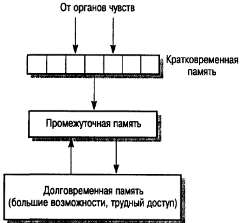 Организацию человеческой памяти можно представить в виде иерархической структуры с тремя отчетливыми, связанными между собой типами памяти
Кратковременная память с быстрым доступом, но ограниченными возможностями.
Вводный сигнал, порождаемый органами чувств, поступает именно сюда для дальнейшей обработки.
Такую память мы можем сравнить с регистрами в вычислительной машине, так как она является местом обработки информации, а не ее хранения.
Промежуточная память с высокими возможностями.
Доступ к такой памяти более труден, нежели к кратковременной. 
Она тоже служит для обработки информации, однако может удерживать информацию на более долгий срок, чем кратковременная память. 
Она не используется для сохранения информации, предназначенной для более длительного хранения.
По аналогии с компьютером такая память напоминает оперативную, в которой информация сохраняется только на период вычислительных операций.
Долговременная память.
Это память с самыми широкими возможностями, относительно трудным доступом и крайне ненадежными механизмами хранения (мы забываем иногда некоторые вещи). Такая память используется для "постоянного" хранения информации.
Продолжая сравнение с компьютерной памятью, можем соотнести долговременную память с дисковыми накопителями.
Шнейдерман предполагает, что процесс формирования блоков информации используется и при чтении программы программистом. 
Читающий разбивает содержащуюся в программе информацию на блоки, построенные по принципу внутренней семантической (смысловой) структуры. 
Восприятие программы не происходит последовательно от оператора к оператору, если только оператор не представляет собой логический блок.
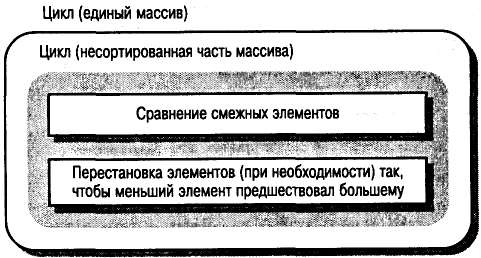 После определения внутренней семантической структуры, представляющей программу, эти знания передаются в долговременную память. 
Если эта информация потребляется регулярно, то обычно ее трудно забыть. 
Без особого труда такую информацию можно воспроизвести в различных формах представления. 
Поэтому нам легче запомнить абстрактные конструкции высокого уровня, чем подробности низкого уровня.
Знания, которые приобретаются в процессе разработки ПО и сохраняются в долговременной памяти, разделяются на два класса.
Семантические знания. Это знания об основных понятиях, таких, например, как функционирование оператора присвоения, представление о классе объектов, о технике хешированного поиска или о структуре организации программ. Эти знания приобретаются через опыт и обучение и сохраняются в форме автономных представлений.

Синтаксические знания. Это детализированные знания (подробности) об отдельных объектах и явлениях, например о том, как дать описание объекта в UML, какие стандартные функции доступны в языке программирования, создается ли оператор присвоения с помощью знака "=" или знака ":=" и т.д. Эти знания хранятся в неструктурированном виде.
Разработка и написание программы представляет собой процесс решения задач. Для того чтобы создать систему ПО, в первую очередь необходимо понять поставленную задачу (проблему), разработать стратегию поиска решения и преобразовать решение в программу.
Разработка решения (программы) включает в себя построение внутренней семантической модели задачи и соответствующей ей модели решения. 
После формирования модели ее следует представить в подходящей синтаксической системе нотаций. 
Таким образом, создание программы представляет собой итерационный процесс, состоящий из трех этапов.
Интеграция существующих знаний о компьютерных технологиях и о поставленной задаче с тем, чтобы создать новое знание и с его помощью разобраться в проблеме.
Создание семантической модели решения, которая тестируется и совершенствуется до тех пор, пока не будет успешно справляться с поставленной задачей.
Представление модели на любом языке программирования или в системе проектной нотации.
Перевод из семантической модели в программу исключает появление ошибок, если язык программирования, выбранный программистом, содержит конструкции, соответствующие самым низкоуровневым семантическим структурам. 
Несмотря на разнообразие, они в любом случае должны соотноситься с такими понятиями языков программирования, как операторы присвоения, циклы, условные операторы, сокрытие информации, объекты, наследование и т.п. 
Чем больше семантические структуры соответствуют конструкциям языков программирования, тем легче написать программу.
Основная часть профессионального программного обеспечения разрабатывается командами программистов (от двух и до нескольких сотен человек). 
Но, поскольку едва ли кто-то способен эффективно работать над одной задачей в такой большой команде, эти команды делятся еще и на подгруппы. 
Каждая подгруппа отвечает за определенную часть проекта и работает над одной подсистемой.
Основные факторы, которые в той или иной степени влияют на групповую
работу.
Состав команды. Команда должна иметь правильное соотношение навыков, опыта и личностных качеств.
Сплоченность команды. Члены рабочей группы должны воспринимать себя как единую команду, а не как простую совокупность индивидуумов, работающих над одной проблемой.
Общение в команде. Между членами команды должны быть дружеские отношения.
Организация команды. Необходимо организовать команду таким образом, чтобы каждый чувствовал свою ценность и был удовлетворен своей ролью.
Группа, в которой сотрудники дополняют друг друга, может работать намного эффективнее группы, отбор в которую проводился исключительно на основе навыков программирования. 
Люди, которые любят свою работу (целевая ориентация), могут стать прекрасными профессионалами. 
Люди с самоориентацией на наилучший результат смогут довести дело до конца. 
Сотрудники с внешней ориентацией успешно налаживают общение внутри группы. Они настроены на общение и поэтому могут определить (и предотвратить) возникновение какого-либо напряжения или конфликтов на ранней стадии. Именно такие люди помогут разрешить личные проблемы членов команды и разногласия между ними, прежде чем те окажут влияние на всю команду.
Сплоченность команды
Члены сплоченной команды привержены ее интересам больше, чем своим собственным. Люди в хорошо управляемой, сплоченной команде преданы ее интересам. У них высоко развит командный стиль и отождествление целей группы с личными интересами. Они также воспринимают группу как некую единую сущность и пытаются защитить ее от внешнего вмешательства. Это укрепляет группу, она становится способной самостоятельно справляться с проблемами и непредвиденными ситуациями. Члены группы поддерживают друг друга в процессе различных изменений, что помогает им преодолевать трудности.
Хорошо сплоченная команда имеет ряд преимуществ.
Возможность становления стандарта качества группы. Так как этот стандарт определяется всей группой единогласно, его легче контролировать, чем чужие стандарты, навязываемые группе извне.
Члены команды поддерживают тесные рабочие контакты. Работая в группе, люди учатся друг у друга. Скованность и затягивание работы, вызванные незнанием или неосведомленностью, уменьшаются по мере того, как происходит взаимное обучение.
Члены команды ознакомлены с деятельностью друг друга. Этим достигается возможность продолжения работы даже после ухода одного из сотрудников.
Возможно внедрение в практику группы безличного программирования. Созданная программа должна быть собственностью всей команды, а не отдельной личности.
Общение в группе
Для группы по разработке программных продуктов просто необходим развитой коммуникационный фактор, т.е. общение и хорошие средства связи между членами группы. Работники должны информировать друг друга о том, как идет их работа, о решениях, которые предпринимались в отношении проекта, и тех необходимых изменениях, которые вносились в предыдущие распоряжения. Постоянное общение также способствует сплоченности, поскольку работники лучше начинают понимать мотивацию своих коллег, их слабые и сильные стороны.
На эффективность общения могут оказать влияние следующие показатели.
Размер группы
Чем больше группа, тем труднее обеспечить постоянное общение между ее членами. Показатель односторонних связей в группе вычисляется по формуле их (п - 1), где п – размер группы. Из этого можно понять, что в группе из 7-8 человек могут быть люди с низким показателем связей. 
Различие в социальном положении членов группы приводит к появлению большего количества односторонних связей. Члены группы с более высоким положением в обществе чаще доминируют в общении со своими стоящими ниже коллегами, которые, в свою очередь, неохотно идут на контакт или высказывают критические соображения.
Структура группы
Работники, состоящие в группах с неформальной структурой, легче общаются между собой, чем в группах, которые имеют определенную официальную иерархию в отношениях. В последних общение происходит четко в иерархической последовательности (в ту или иную сторону). Сотрудники на одной и той же иерархической ступеньке могут вовсе не общаться между собой. Это в основном проблема широкомасштабных проектов, включающих несколько групп по разработке программных продуктов. Если в таком проекте сотрудники разных отделов общаются только через своих менеджеров, это может привести к запаздыванию в проведении работ и недопониманию друг друга.
Состав группы
Если в группе много людей с похожими личностными характеристиками, они могут конфликтовать друг с другом, вследствие чего может значительно снизиться уровень общения в группе. Лучше всего люди общаются в смешанных разнополых группах, чем в однородных по полу. Среди женщин преобладает внешняя ориентация, поэтому в группе они служат своего рода регуляторами взаимоотношений, облегчающими общение.
Рабочее окружение
Правильная организация рабочего места – основополагающий фактор в развитии или торможении коммуникационных связей в группе.
Работа неформальных групп может оказаться чрезвычайно эффективной, особенно если большинство членов группы опытные и квалифицированные специалисты. 
Группа функционирует в качестве демократического образования, где решения принимаются большинством голосов. В психологическом плане это порождает дух команды и, следовательно, приводит к укреплению сплоченности и повышению производительности труда. 
Неформальная организация группы может оказать медвежью услугу в случае, если группа состоит из неопытного или некомпетентного персонала. Возникает нехватка руководящего звена, способного управлять работой, что приводит к недостатку координации работ и, возможно, к провалу проекта.
Подбор и сохранение персонала
Одной из основных функциональных обязанностей менеджера проекта является подбор персонала.
Только в исключительных случаях менеджеры имеют право назначать наиболее подходящих для определенной работы сотрудников, независимо от обязанностей, которые они выполняют в текущий момент, или от финансовых возможностей компании. 
В основном менеджер проекта не имеет права окончательного выбора персонала. Он может быть вынужден принимать в команду разработчиков любого сотрудника, который есть в компании и более-менее подходит для этого, причем, как правило, найти подходящего человека необходимо в максимально короткий срок.
Факторы, влияющие на выбор персонала
Знания об области применения ПО
Для того чтобы разработать хорошо функционирующую систему, программист должен иметь четкое представление о той прикладной области, где будет применять разрабатываемое ПО
Опыт работы на многих компьютерных платформах
Этот фактор может оказаться важным при низкоуровневом программировании, в общем случае он не является решающим
Знание языка программирования
Этот фактор применим для краткосрочных проектов, когда просто не хватает времени для изучения нового языка
Образование
Образование служит своеобразным показателем тех основных знаний и умений, которыми должен владеть кандидат, а также его способности к обучению. Этот показатель становится менее значимым пропорционально опыту, получаемому в работе над различными проектами
Коммуникабельность
Этот фактор достаточно важен, так как в процессе реализации проекта программистам нужно будет общаться в устной и в письменной форме с другими специалистами, менеджерами и потребителями
Способность адаптироваться
Показателем может служить разнообразный опыт, полученный ранее. Этот фактор также может показать способность к обучению
Жизненная позиция
Люди, работающие над проектом, должны любить свою работу и стремиться получать новые знания и навыки. Это очень показательный фактор, однако его трудно оценить
Личностные качества
Это очень важный признак, однако также трудный в оценивании. Ведь члены группы должны быть совместимы (в разумной мере, естественно) для общей работы. Не существует отдельного типа личности, который в большей или меньшей степени соответствует специалисту в области инженерии ПО
Некоторые компании пользуются разнообразным набором тестов для оценивания кандидатов. Это может быть проверка способности работать программистом и психологические тесты. 
Такие тесты направлены на создание психологической карты личности, определяют отношение опрашиваемого к работе определенного типа и способность ее выполнить. 
Некоторые менеджеры убеждены в абсолютной бесполезности таких тестов, другие считают, что с помощью тестов они получают полезную информацию для отбора персонала.
Рабочая среда
Организация рабочего места имеет исключительное значение для производительности труда и получения удовлетворения от работы. 
Психологические исследования доказали влияние на поведение сотрудников размера комнаты, мебели, оборудования, температуры, влажности, яркости и качества света, уровня шума и возможности уединения. 
Поведение членов группы разработчиков также зависит от архитектурных особенностей помещения и возможностей доступных средств связи.
Человек по своей природе предпочитает работать в отдельном помещении, которое он может оформить по своему вкусу и желанию. 
Такие кабинеты, в отличие от открытых офисов, создают более благоприятную обстановку и снижают количество пауз в работе. 
В открытом помещении сотруднику невозможно сконцентрироваться, как это можно сделать в тихой уединенной рабочей обстановке. Следствием снижения концентрации становится непременное падение уровня производительности труда.
Группы по разработке программного обеспечения также нуждаются в помещении, где все члены группы могут собраться вместе и обсудить проект (будь то официальное заседание или просто неформальная встреча). Комната для встреч должны вмещать всех членов группы и обеспечивать им необходимую степень уединенности.